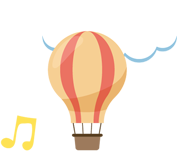 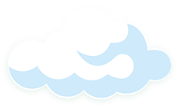 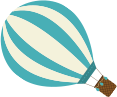 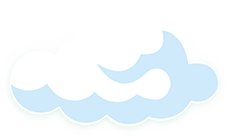 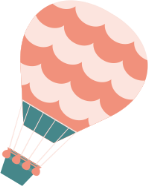 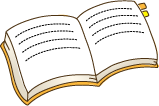 放飞梦想 童心飞扬
放飞梦想 童心飞扬
放飞梦想 童心飞扬
卡通儿童教育模板
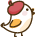 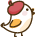 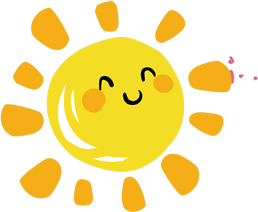 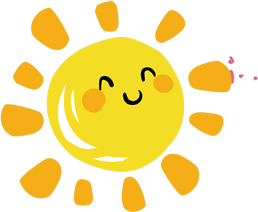 标题文字01
标题文字02
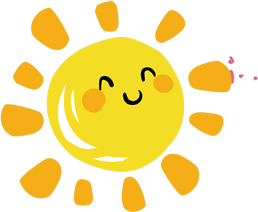 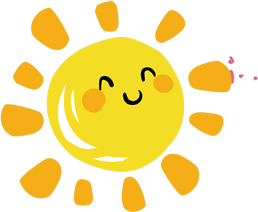 标题文字03
标题文字04
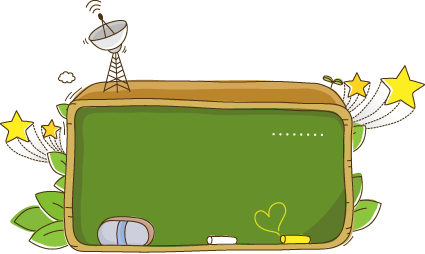 第一章节
标题文字添加
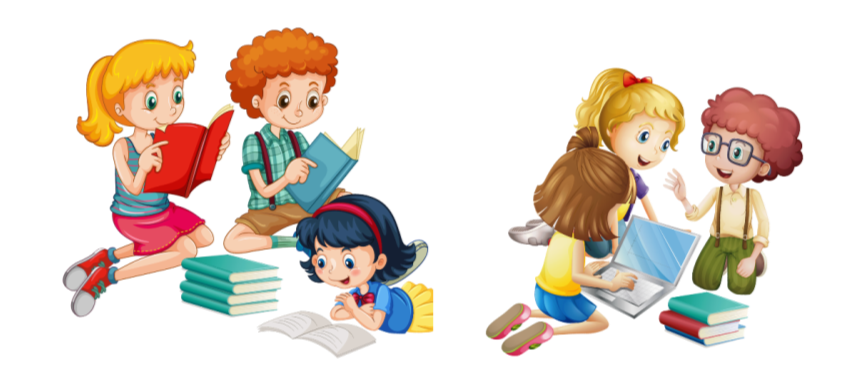 在微笑里细数你们的收获，在前进中欣赏你们的蜕变，在记忆里珍藏你们成长的足迹。你们通过不断努力，追寻着自己的梦想，一步一步累积成长的足迹，这份勤奋、努力，将会成为你们明天追求与进步最坚实的根基。
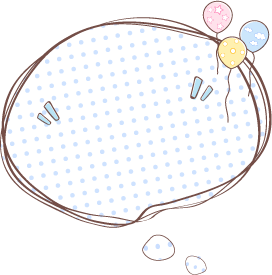 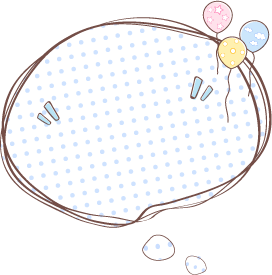 标题文字添加
标题文字添加
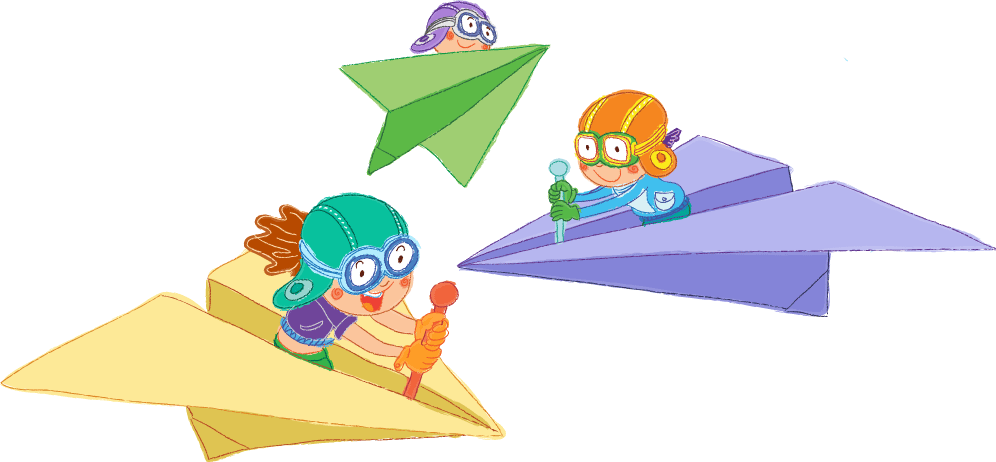 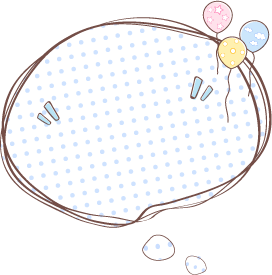 在微笑里细数你们的收获，在前进中欣赏你们的蜕变，在记忆里珍藏你们成长的足迹。
在微笑里细数你们的收获，在前进中欣赏你们的蜕变，在记忆里珍藏你们成长的足迹。
标题文字添加
在微笑里细数你们的收获，在前进中欣赏你们的蜕变，在记忆里珍藏你们成长的足迹。
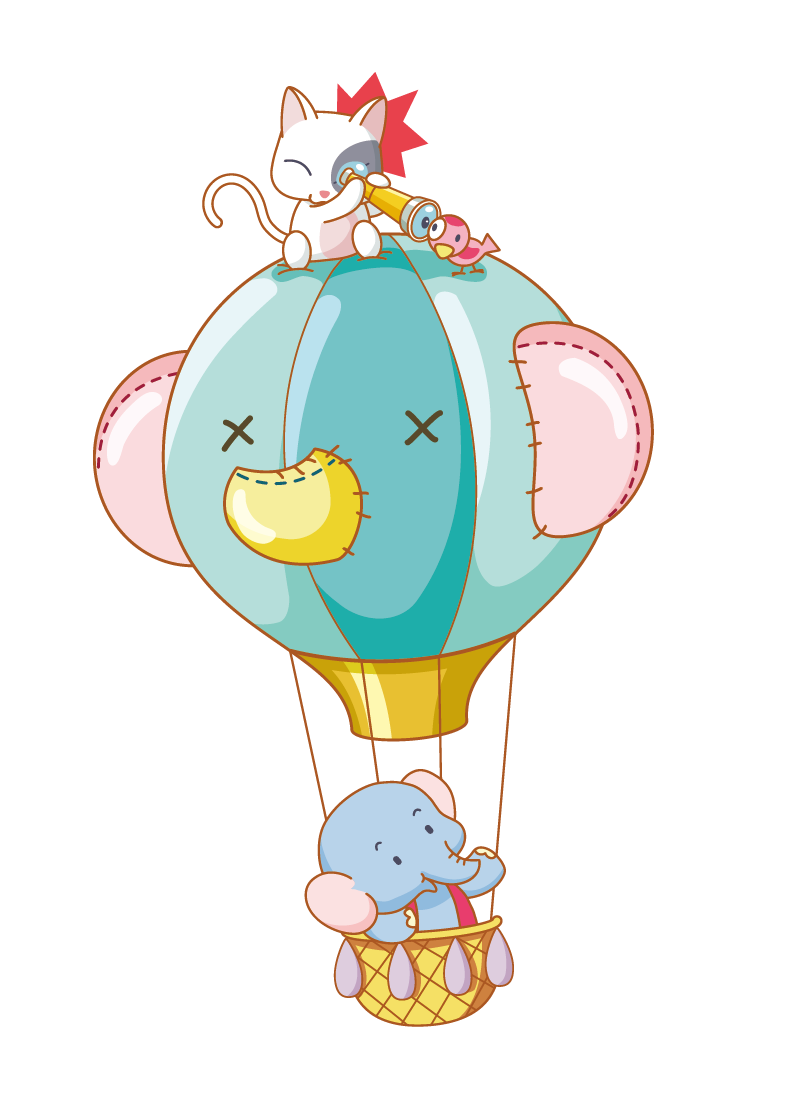 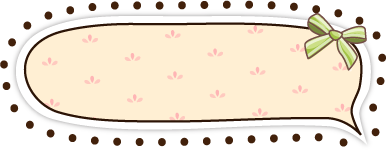 标题文字添加
在微笑里细数你们的收获，在前进中欣赏你们的蜕变，在记忆里珍藏你们成长的足迹。
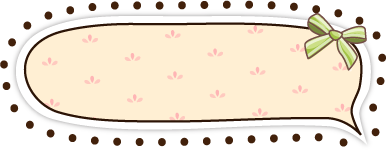 标题文字添加
你们通过不断努力，追寻着自己的梦想，一步一步累积成长的足迹，这份勤奋、努力，将会成为你们明天追求与进步最坚实的根基。
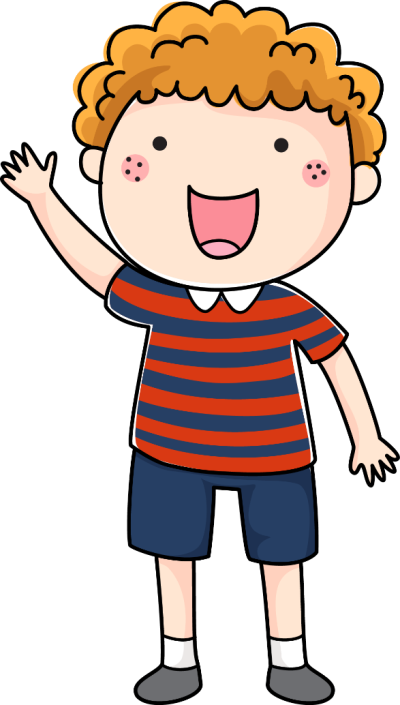 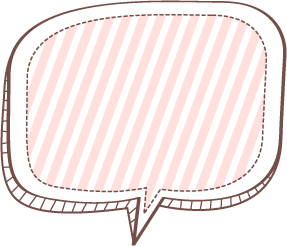 标题文字
添加
在微笑里细数你们的收获，在前进中欣赏你们的蜕变，在记忆里珍藏你们成长的足迹。
在微笑里细数你们的收获，在前进中欣赏你们的蜕变，在记忆里珍藏你们成长的足迹。
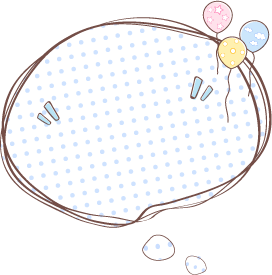 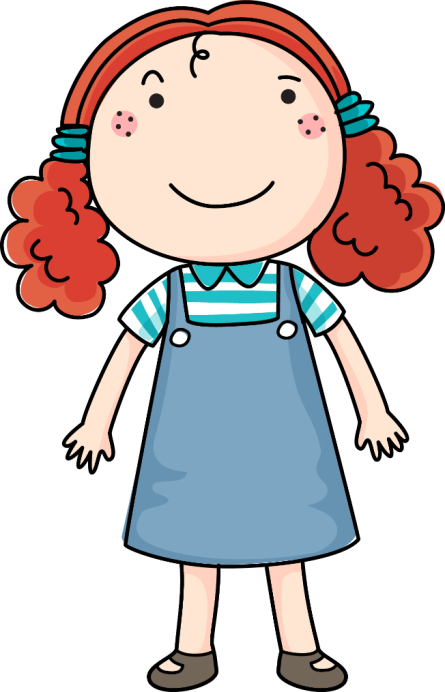 在微笑里细数你们的收获，在前进中欣赏你们的蜕变，在记忆里珍藏你们成长的足迹。
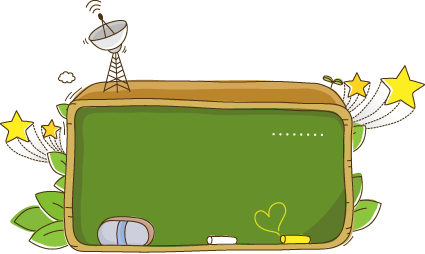 第二章节
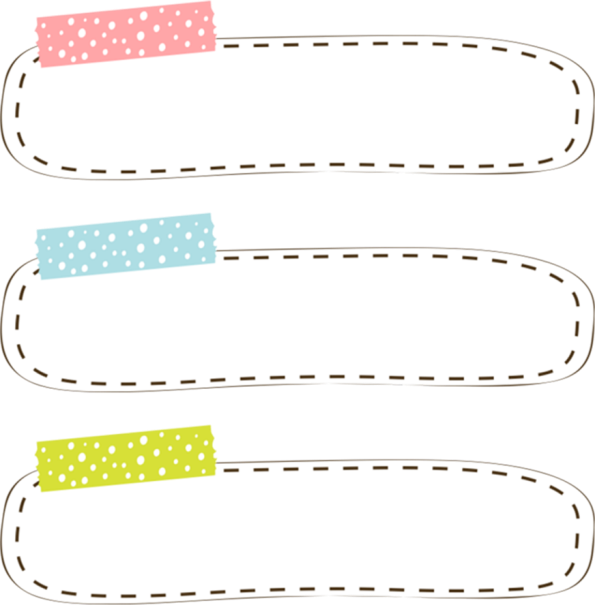 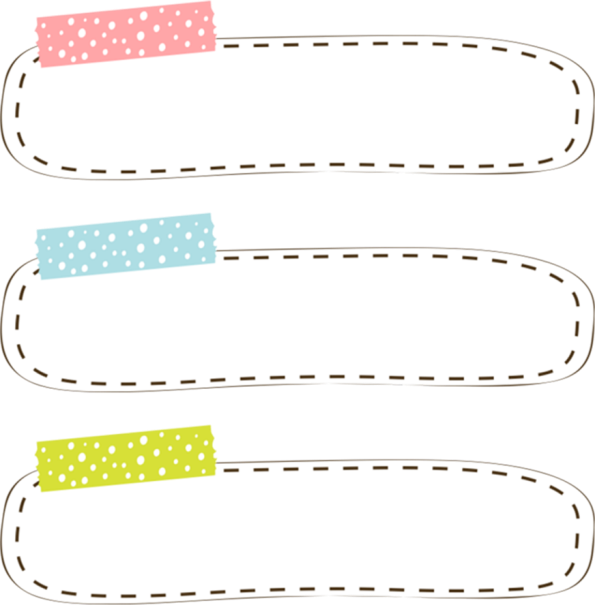 标题文字添加
标题文字添加
标题文字添加
标题文字添加
标题文字添加
标题文字添加
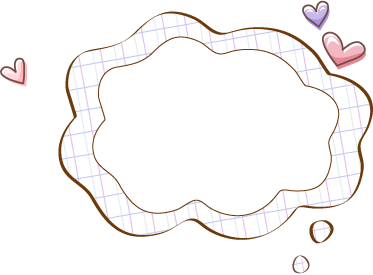 标题文字
添加
在微笑里细数你们的收获，在前进中欣赏你们的蜕变，在记忆里珍藏你们成长的足迹。
你们通过不断努力，追寻着自己的梦想，一步一步累积成长的足迹，这份勤奋、努力，将会成为你们明天追求与进步最坚实的根基。
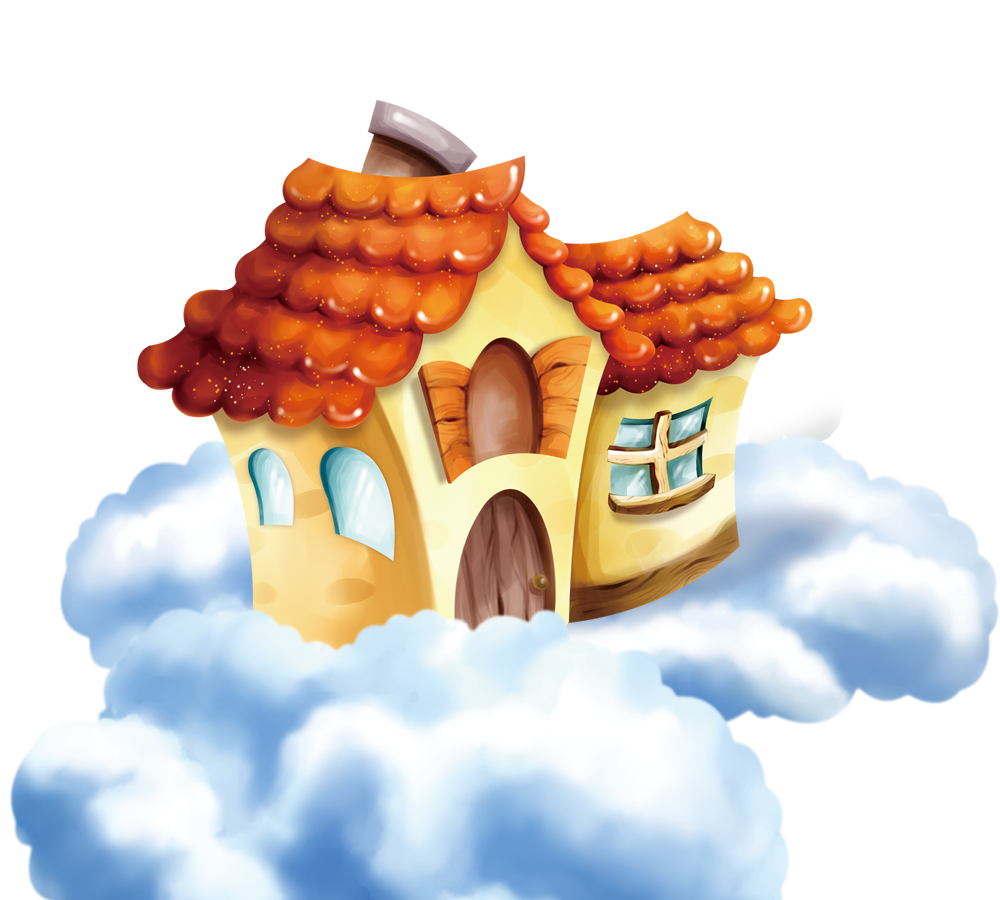 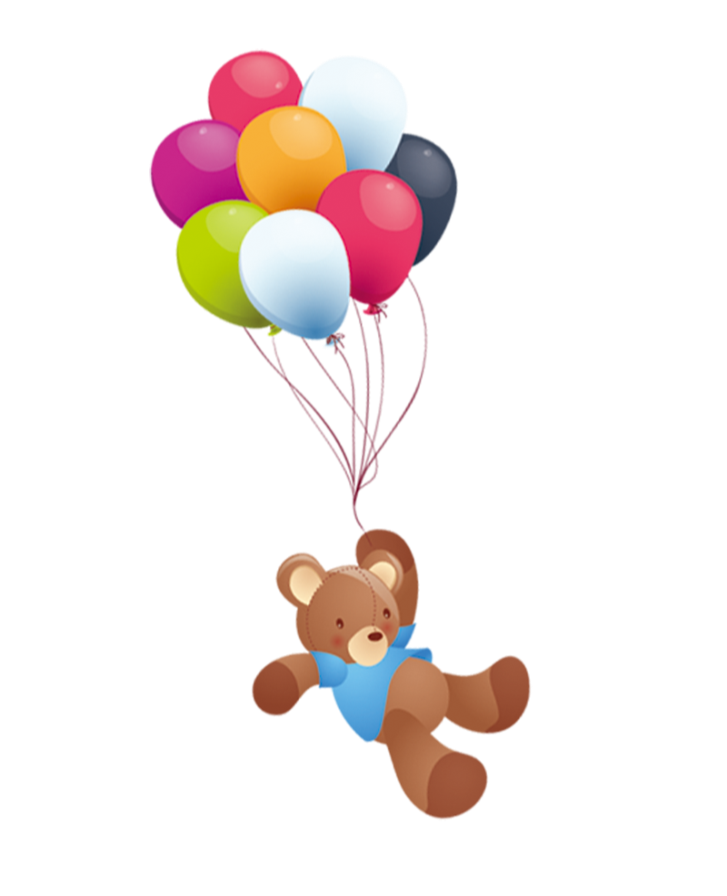 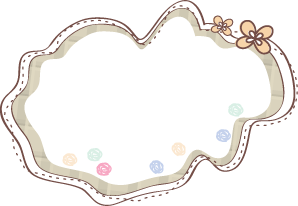 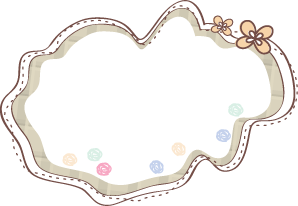 标题文字
添加
标题文字
添加
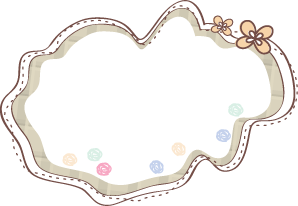 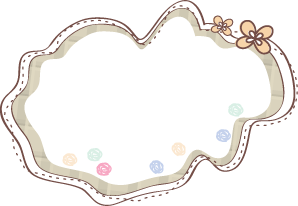 标题文字
添加
标题文字
添加
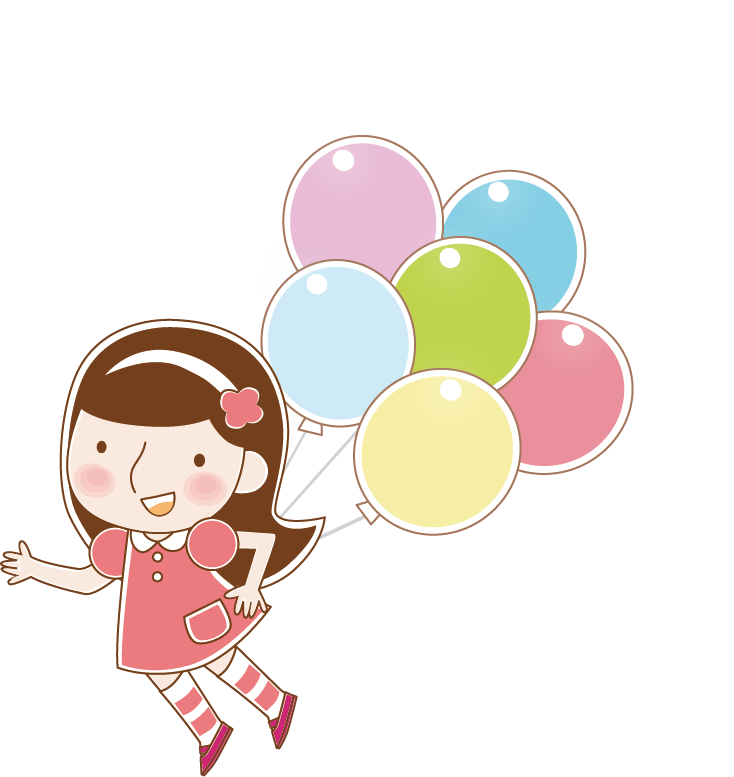 标题文字添加
标题文字添加
在微笑里细数你们的收获，在前进中欣赏你们的蜕变，在记忆里珍藏你们成长的足迹。
在微笑里细数你们的收获，在前进中欣赏你们的蜕变，在记忆里珍藏你们成长的足迹。
你们通过不断努力，追寻着自己的梦想，一步一步累积成长的足迹，这份勤奋、努力，将会成为你们明天追求与进步最坚实的根基。
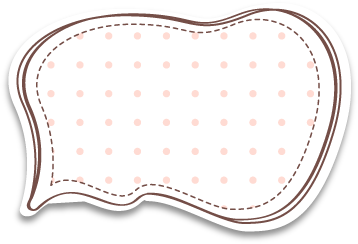 标题
文字添加
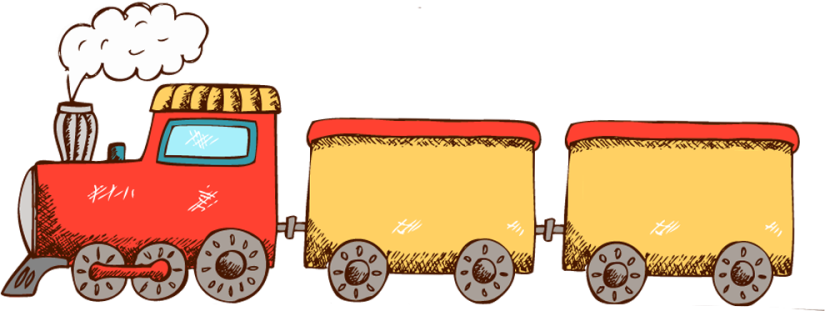 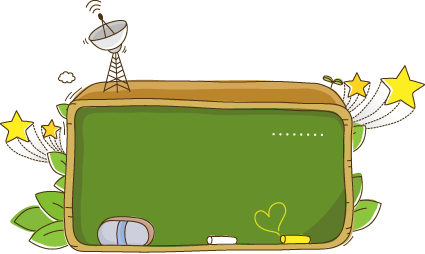 第三章节
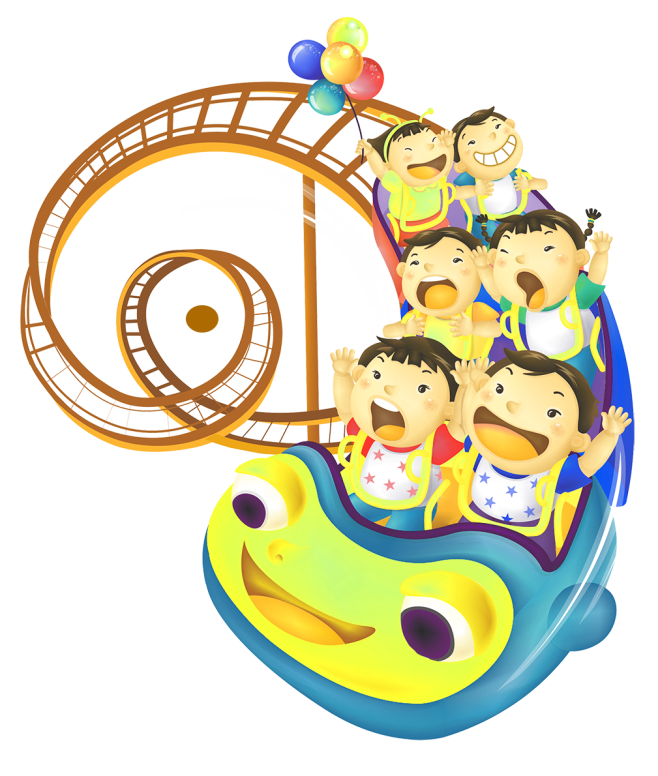 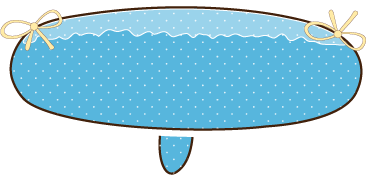 标题文字添加
在微笑里细数你们的收获，在前进中欣赏你们的蜕变，在记忆里珍藏你们成长的足迹。
你们通过不断努力，追寻着自己的梦想，一步一步累积成长的足迹，这份勤奋、努力，将会成为你们明天追求与进步最坚实的根基。
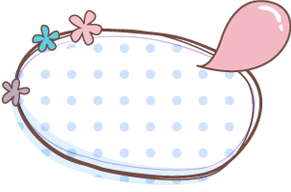 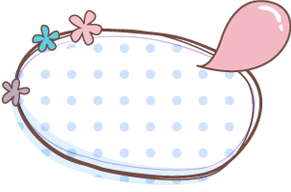 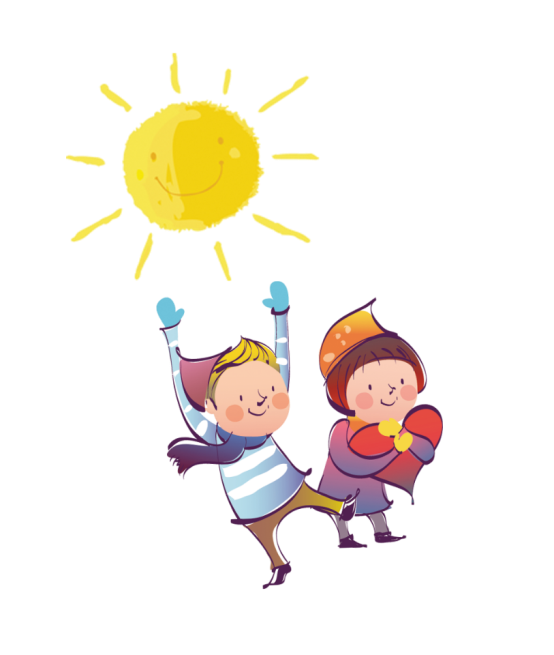 标题文字
添加
标题文字
添加
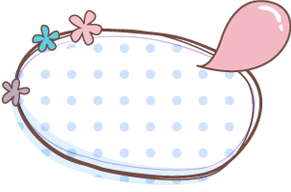 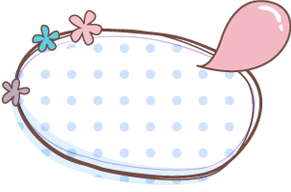 标题文字
添加
标题文字
添加
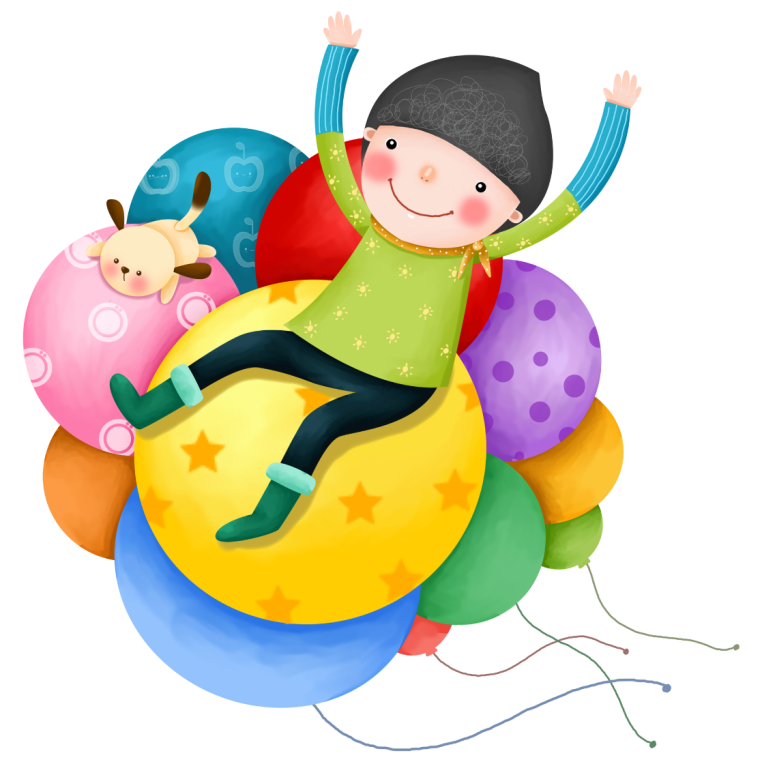 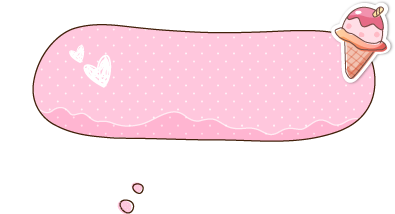 标题文字添加
在微笑里细数你们的收获，在前进中欣赏你们的蜕变，在记忆里珍藏你们成长的足迹。
你们通过不断努力，追寻着自己的梦想，一步一步累积成长的足迹，这份勤奋、努力，将会成为你们明天追求与进步最坚实的根基。
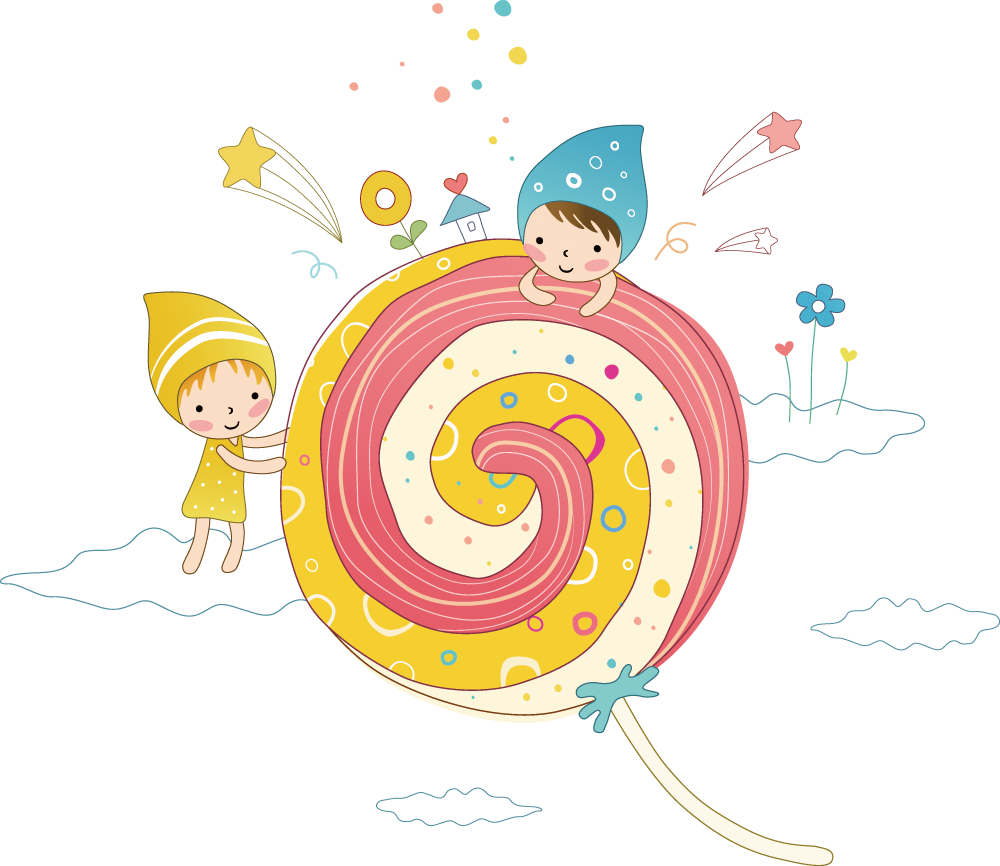 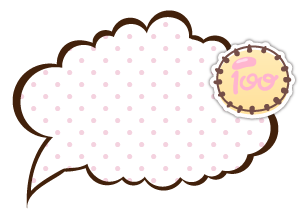 标题文字
添加
在微笑里细数你们的收获，在前进中欣赏你们的蜕变，在记忆里珍藏你们成长的足迹。
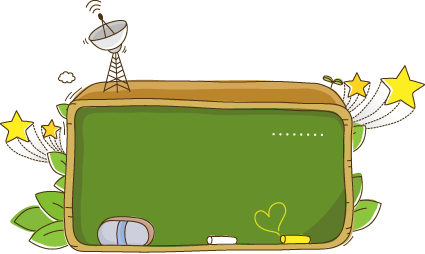 第四章节
行业PPT模板http:// www.PPT818.com/hangye/
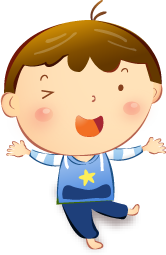 在微笑里细数你们的收获，在前进中欣赏你们的蜕变，在记忆里珍藏你们成长的足迹。
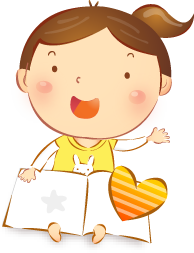 你们通过不断努力，追寻着自己的梦想，一步一步累积成长的足迹，这份勤奋、努力，将会成为你们明天追求与进步最坚实的根基。
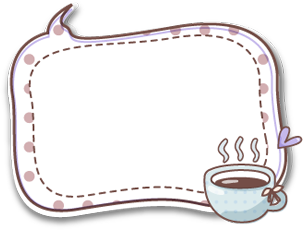 在微笑里细数你们的收获，在前进中欣赏你们的蜕变，在记忆里珍藏你们成长的足迹。
你们通过不断努力，追寻着自己的梦想，一步一步累积成长的足迹，这份勤奋、努力，将会成为你们明天追求与进步最坚实的根基。
标题文字
添加
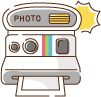 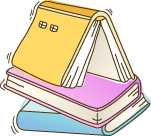 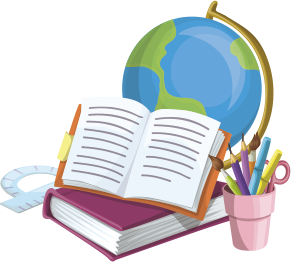 你们通过不断努力，追寻着自己的梦想，一步一步累积成长的足迹
在微笑里细数你们的收获，在前进中欣赏你们的蜕变，在记忆里珍藏你们成长的足迹
这份勤奋、努力，将会成为你们明天追求与进步最坚实的根基
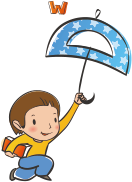 你们通过不断努力，追寻着自己的梦想，一步一步累积成长的足迹，这份勤奋、努力，将会成为你们明天追求与进步最坚实的根基。
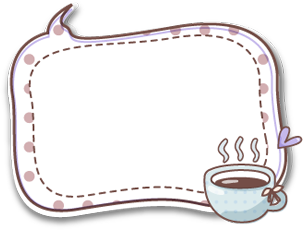 标题文字
添加
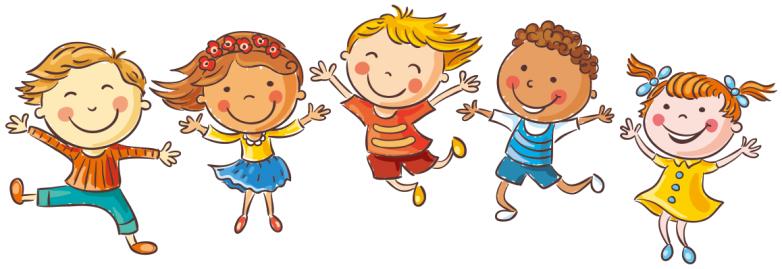 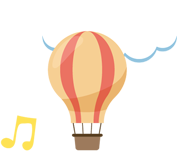 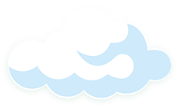 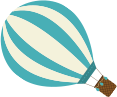 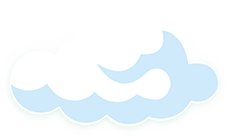 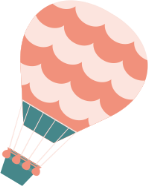 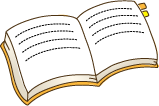 谢谢观看
谢谢观看
谢谢观看
卡通儿童教育PPT模板
三年级二班
教师：第一PPT
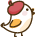 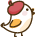